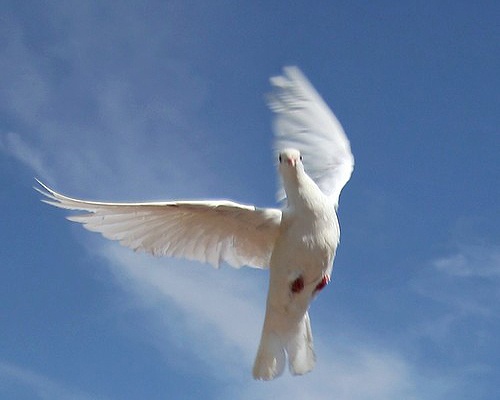 Муниципальное бюджетное дошкольное образовательного учреждения

«Детский сад № 19  «Сказка»
 художественно – эстетического воспитания детей.
Детский  проект:
«Мир танца»
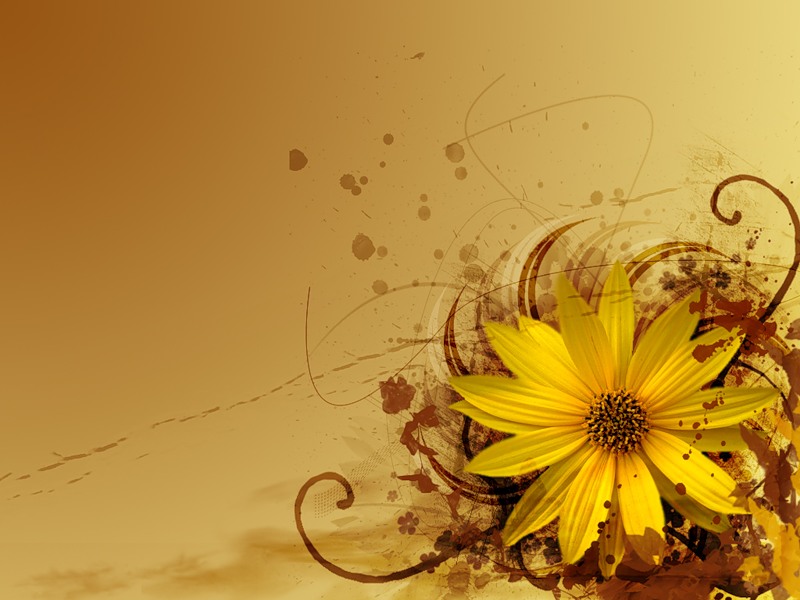 Разработчик:
Москвичева Татьяна Владимировна
Участники проекта:
Воспитатели:  Егораева Елена  Валентиновна

 Воспитанники старшей группы
Тип проекта:
Информационно- творческий
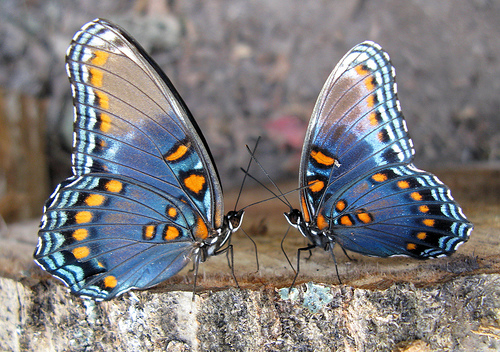 Реализация проекта:
Проект рассчитан на три месяца
с 11 января по 01 апреля 2017 года.
Основные направления деятельности:
Практическая:
Беседы, творческая деятельность в музыкальном кружке, просмотр
 иллюстраций, музыкальных клипов с разными видами танцев,
 музыкальные развлечения, тематические утренники, физкультурные 
досуги, презентации проектов.
Обогащение предметно – развивающей среды:
Оформление уголка «Мир танца», оформление уголка «Национальные
 костюмы», оформление выставки «Танцы наших детей», изготовление
 атрибутов к танцам.
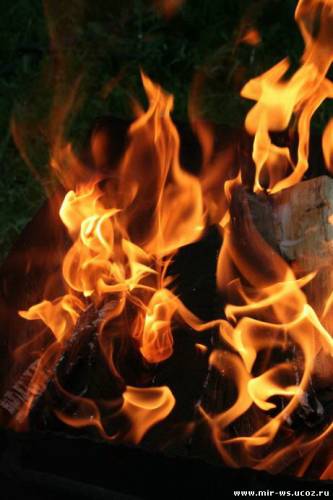 Актуальность:
В системе гармоничного развития детей младшего дошкольного возраста 
следует отметить, что большим, но  недостаточно используемым
 педагогическим потенциалом обладают  танцы. 
Танцы способствуют развитию у детей пластики и красоты движений, 
развивают индивидуальные способности , формируют адекватную 
самооценку, помогают обрести уверенность в  собственных силах, дают
 толчок к постоянному саморазвитию и  самосовершенствованию, а также
 закладывают поведенческие основы  межличностного взаимодействия. 
Педагогический потенциал  танцев заключается в их позитивном влиянии на
 физическое, интеллектуальное, нравственное, эстетическое и социально-
психологическое развитие подрастающего поколения, на его адаптацию,
 социализацию, самореализацию.
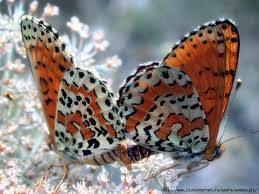 Цель:
Учить детей исполнять танцевальные движения,
соединять их в единый рисунок.
Задачи:
Учить выполнять элементы танцевальных движений
 Знакомить детей с видами танцев
 Развитие у детей эмоциональной выразительности
    в танце
 Развивать умение детей использовать полученные
   знания в творческой деятельности
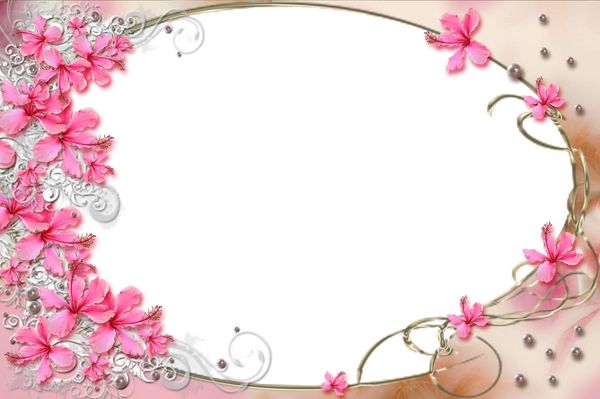 Диагностика на начало проекта
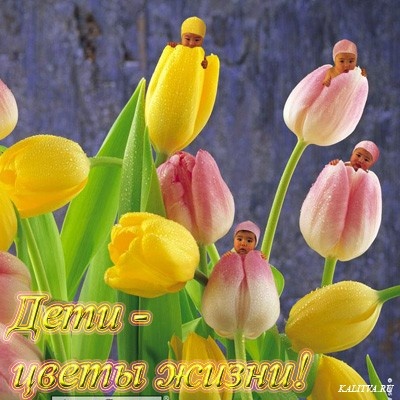 Ожидаемые результаты:
У детей расшириться представление о видах танцев
Воспитанники научаться исполнять  танцевальные движения и соединять  их в 
единый рисунок. 
На музыкальных занятиях дети познакомятся  с  «миром русского народного танца?
    Просмотрят видео ролики  «Русские хороводы» ансамбля «Берёзка»,    познакомятся с выполнением
    танцевальных движений русского народного танца.
    На музыкальных занятиях дети разучат танцы: «Яблочко», «Морячка», «Матрёшки»,
    ,«Весёлая пляска», «На  деревне девицы», хоровод «Берёзка»,
    хоровод «Танец с цветами»
Дети примут участие в; 
    Утреннике «День защитника отечества  «Как Баба-Яга провожала Лешего в армию»; утреннике к 8 марта « Мама дорогая»; в концертной программе «Танцы, танцы, танцы»;
    в развлечении «В стране танца»
    На физкультурных занятиях  дети изучат музыкально – ритмические композиции:
     «С флажками», «Путешествие», «Музыка и дети».
Родители примут активное участие в  оформлении выставки «Мир танца»,
    «Мир танца глазами детей», в подготовке декораций для развлечения «В стране танцев»
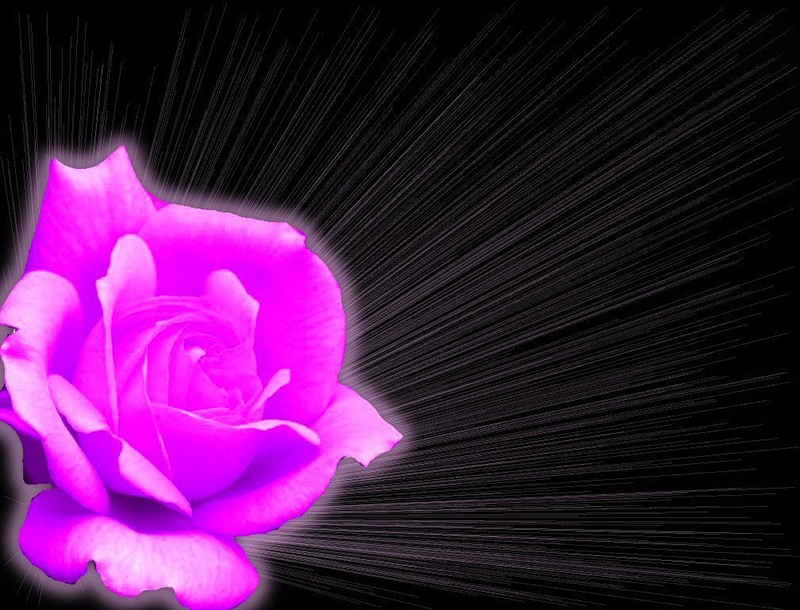 Этапы проекта:
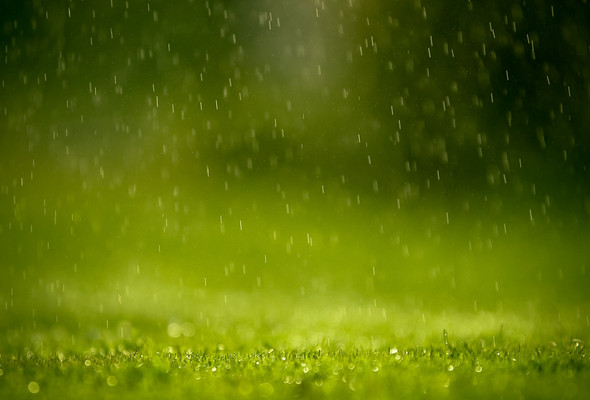 Перспективный план проекта:
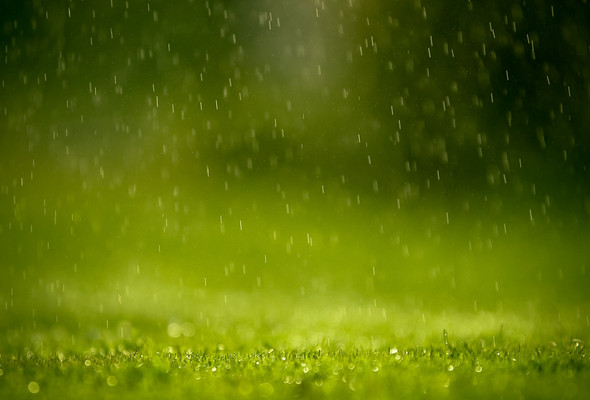 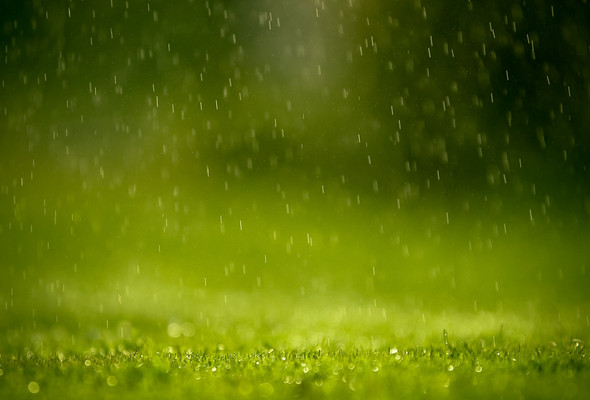 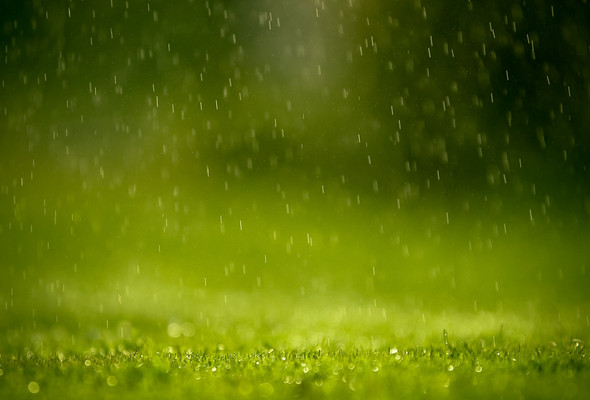 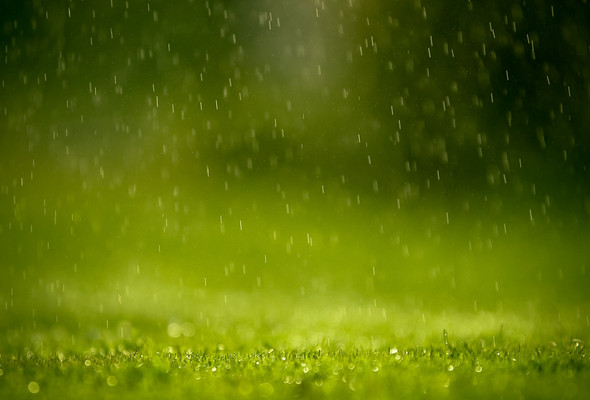 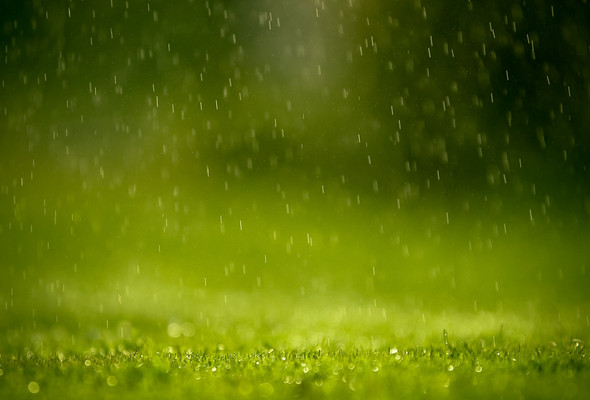 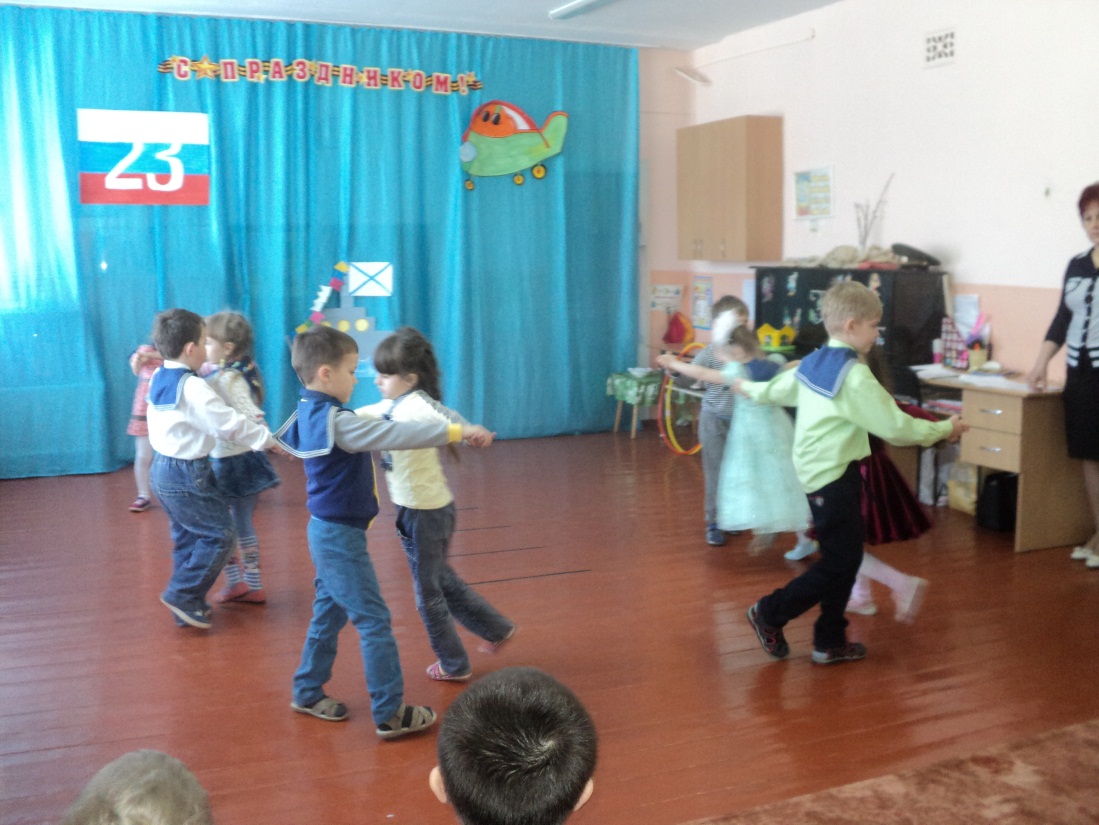 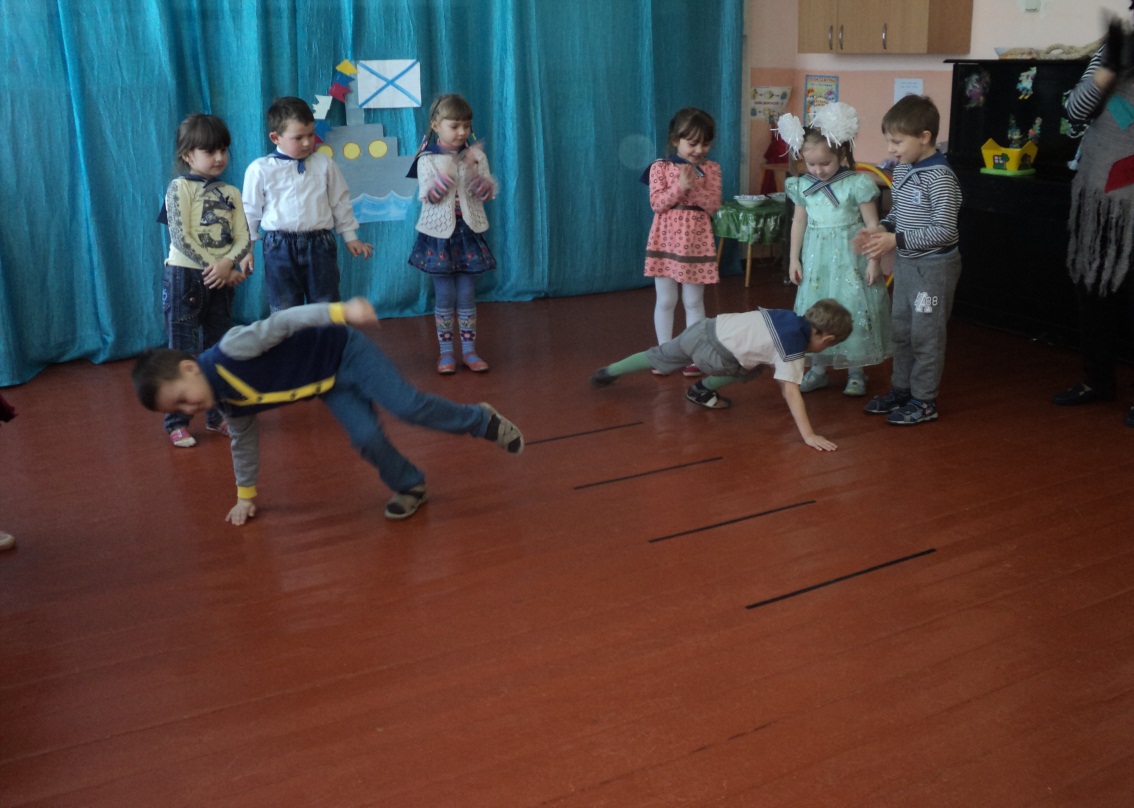 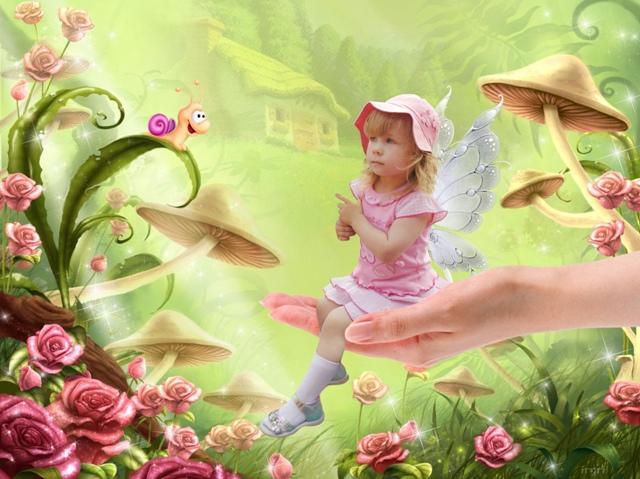 23 февраля
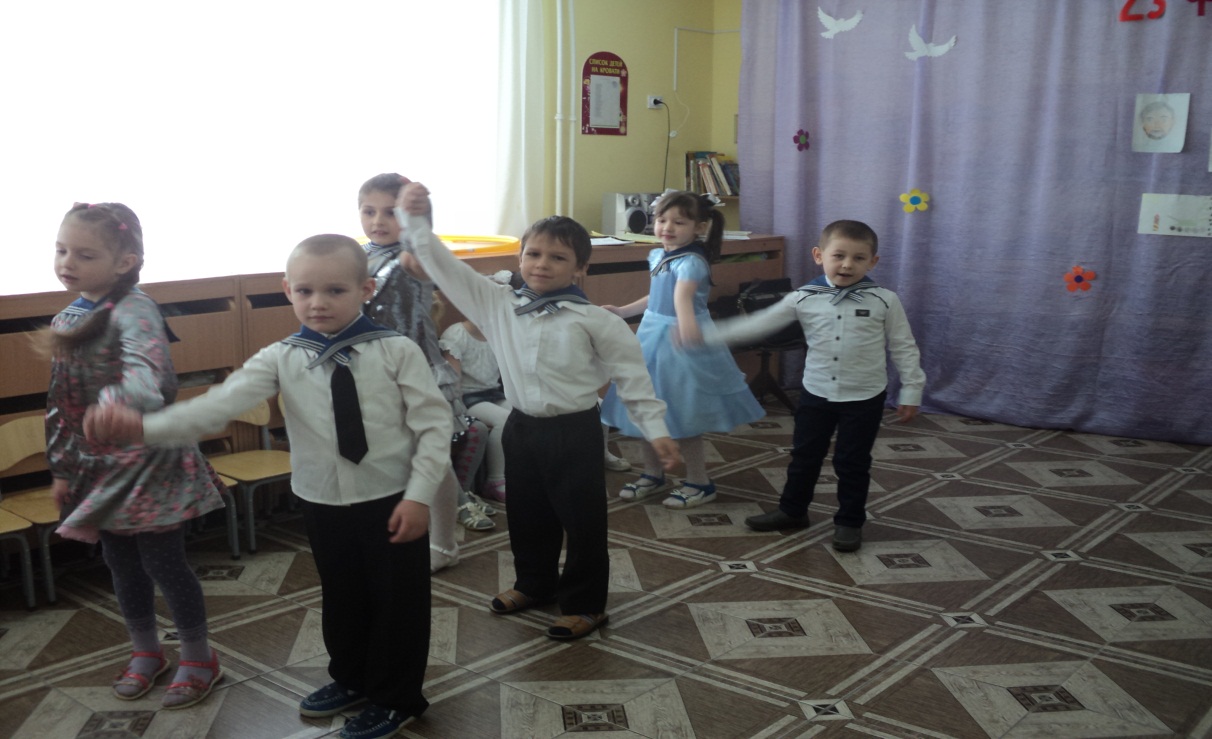 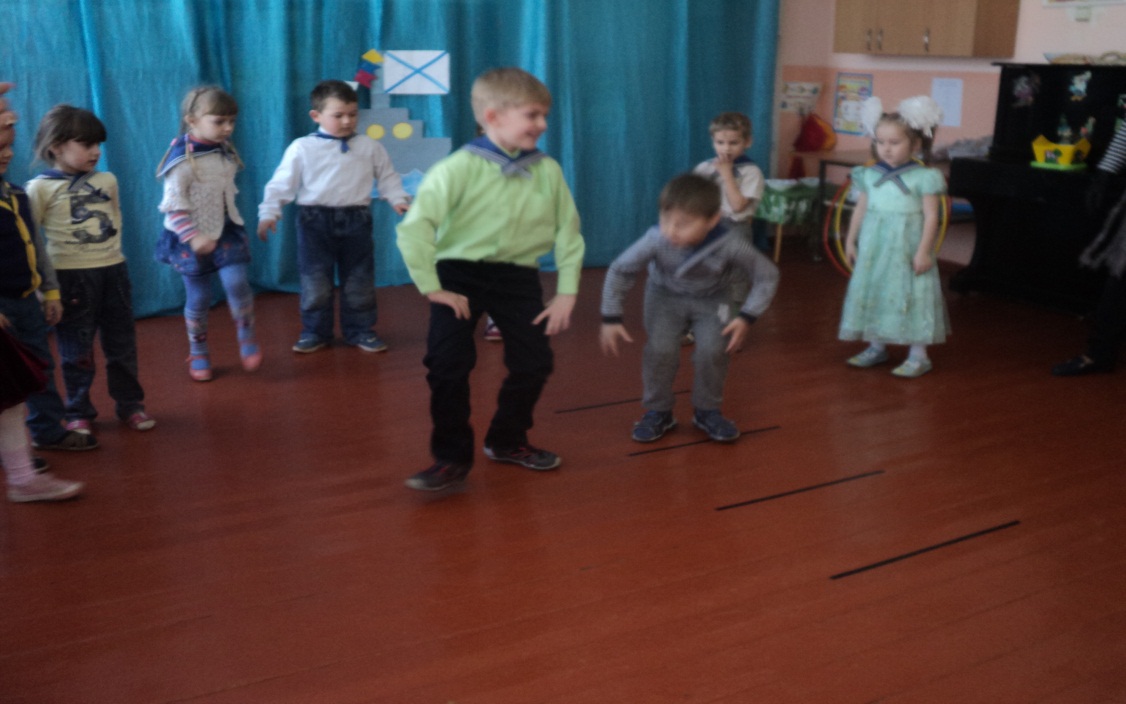 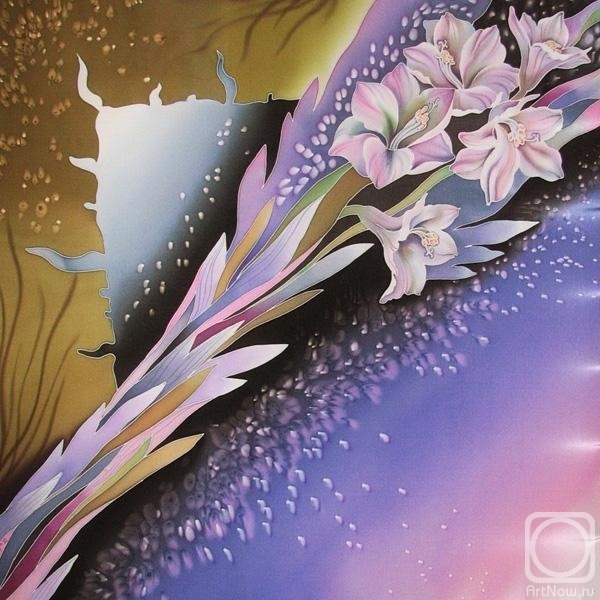 ТАНЦЫ НА 8 МАРТА
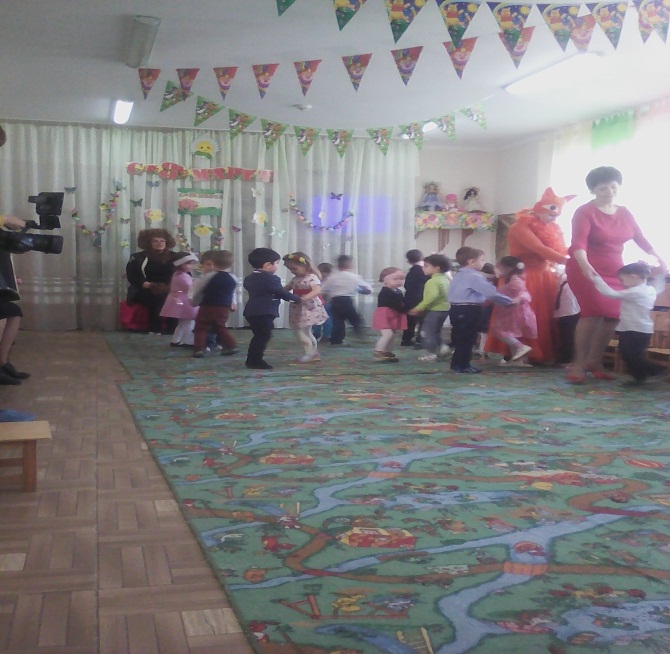 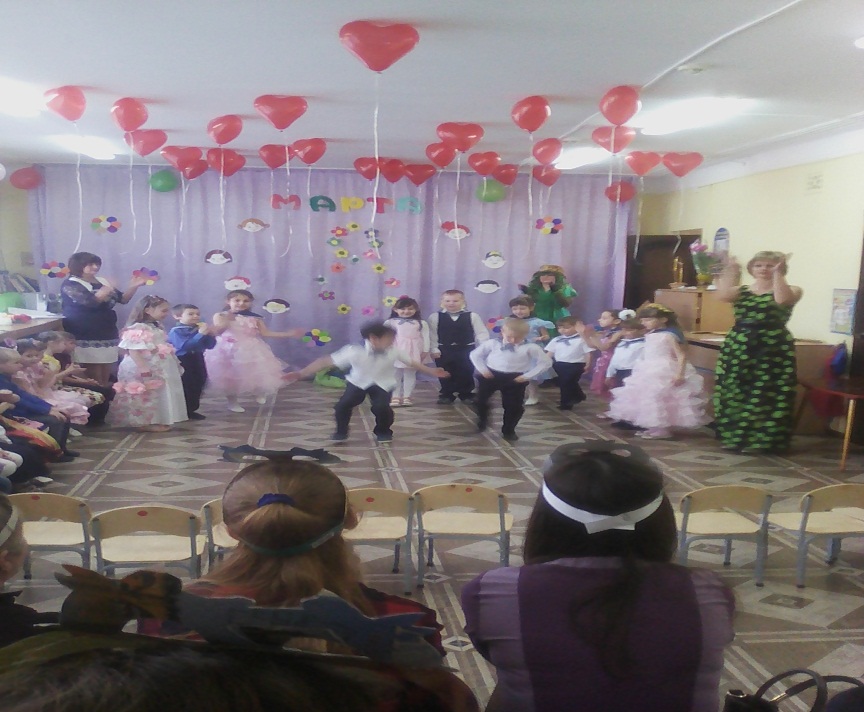 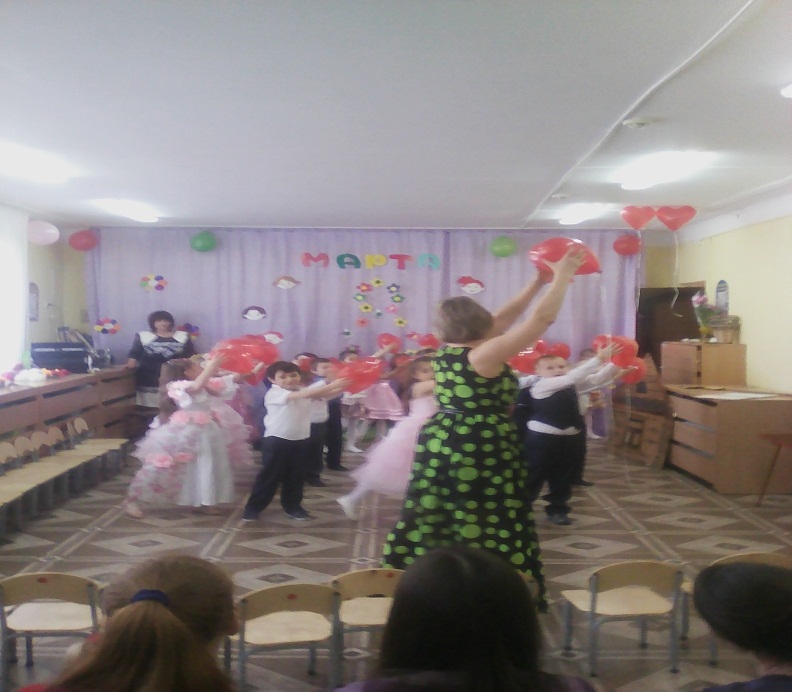 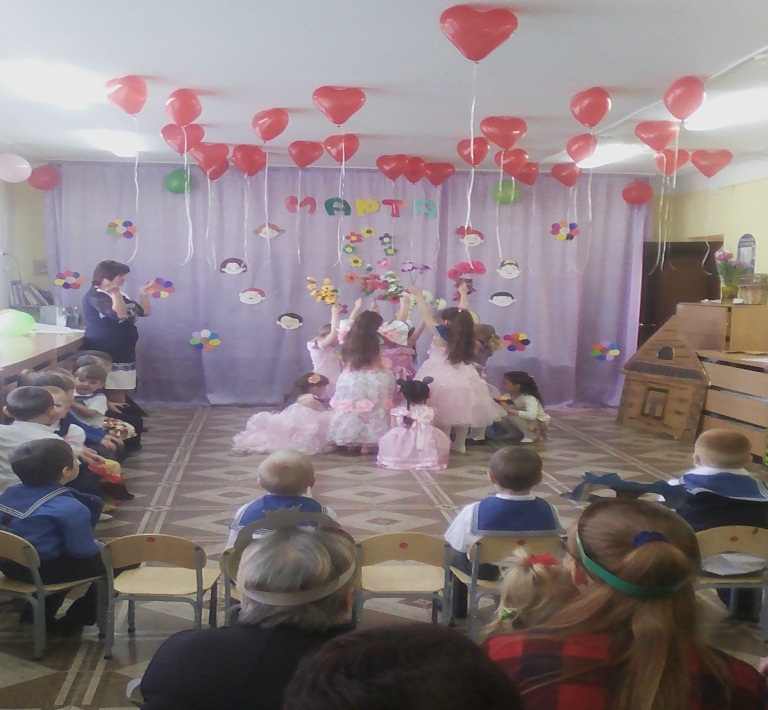 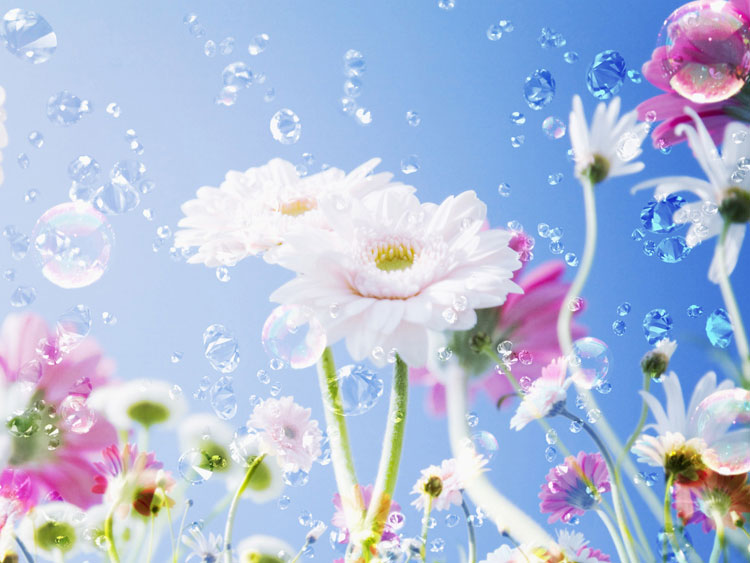 ТАНЕЦ С ЦВЕТАМИ
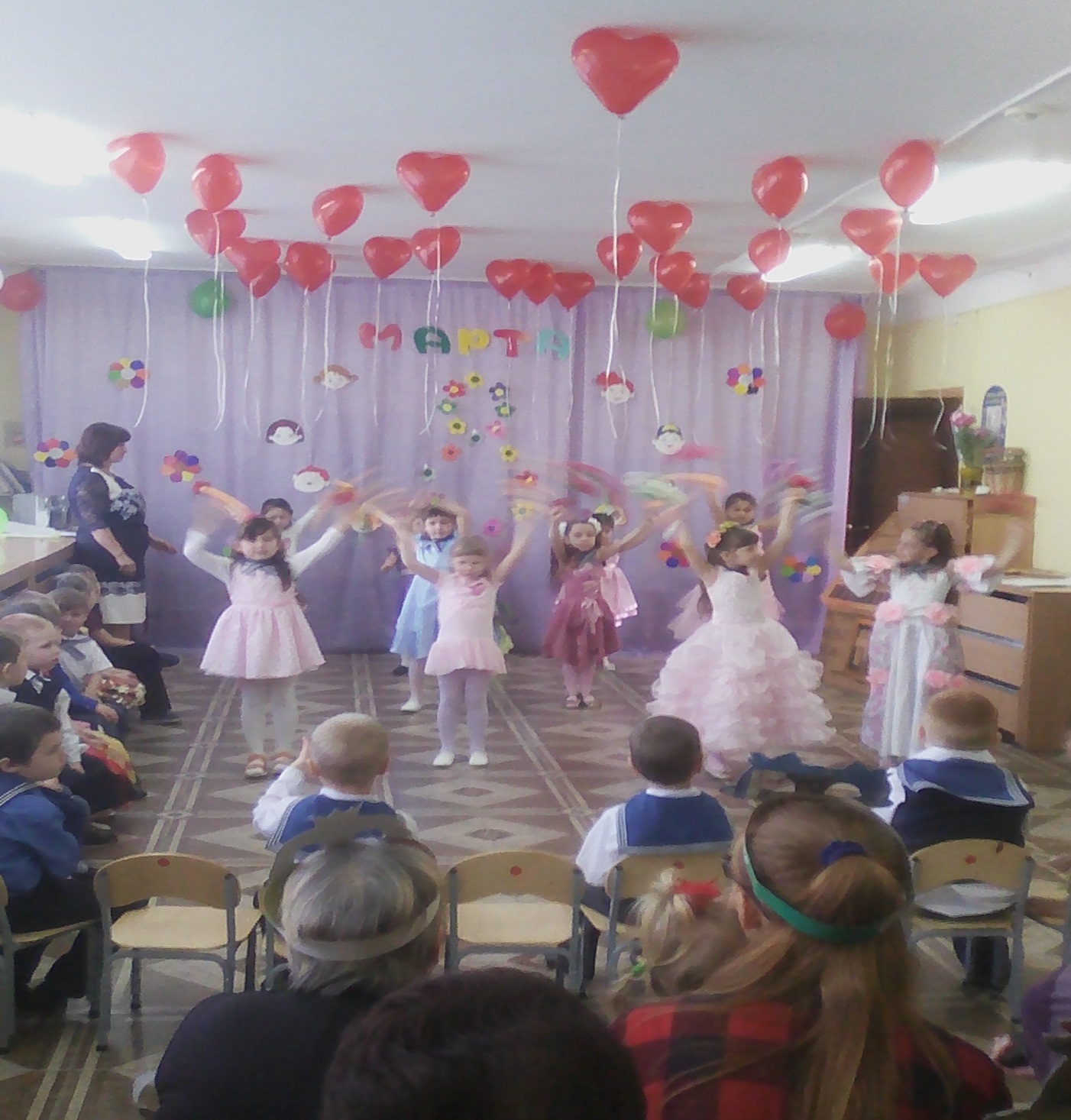 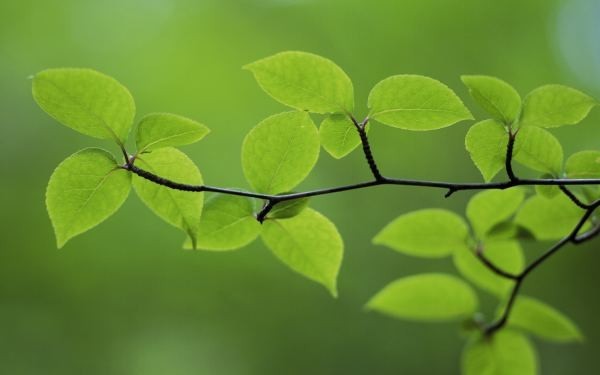 «ТАНЕЦ С ШАРАМИ»
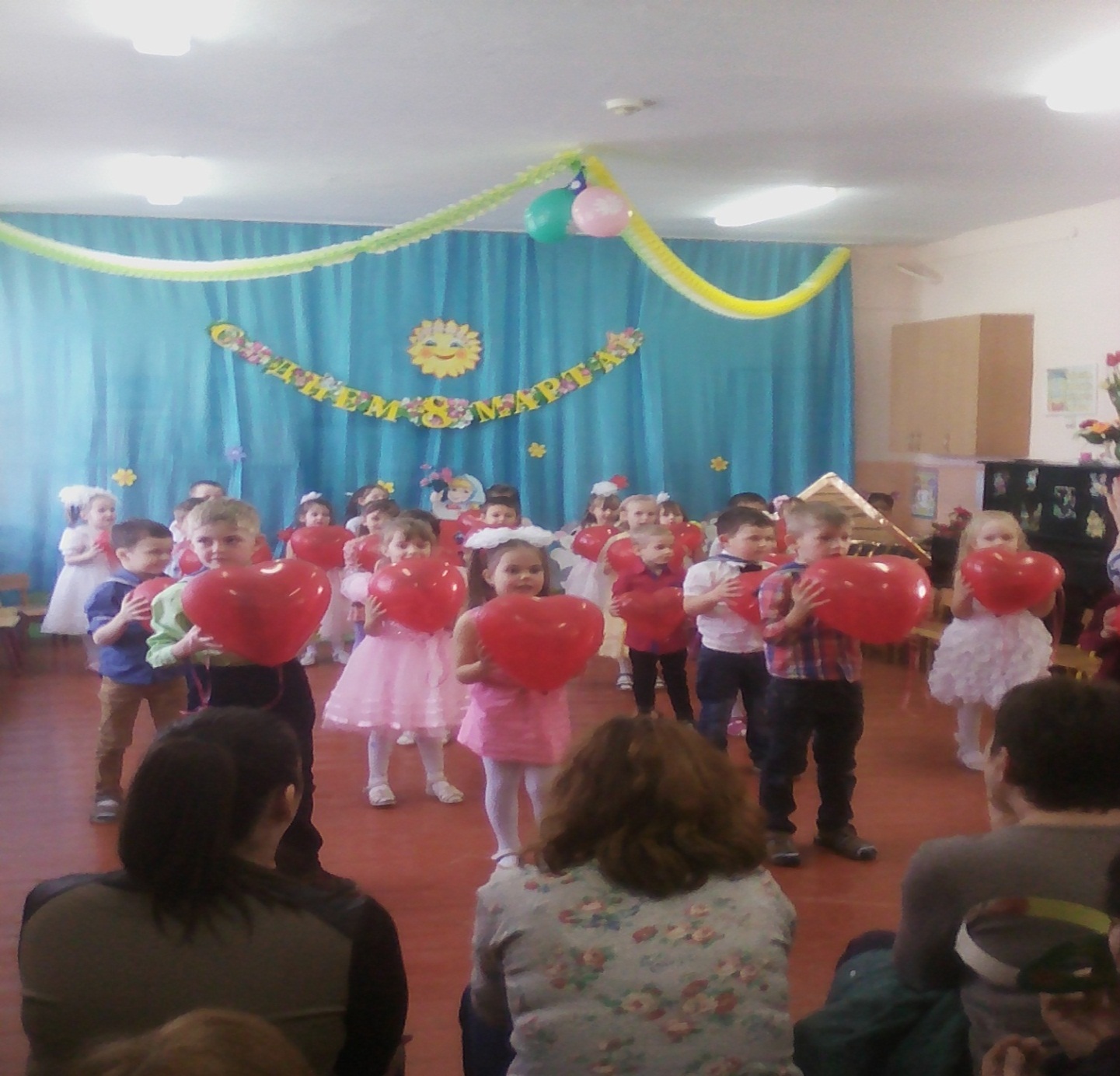 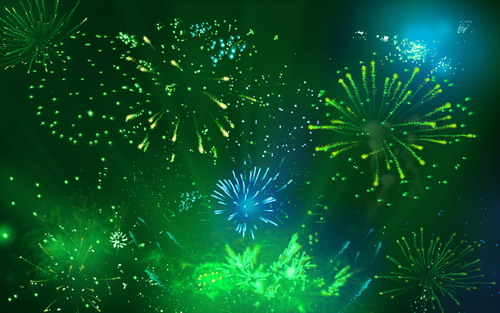 «ТАНЕЦ С СЕРДЕЧКАМИ»
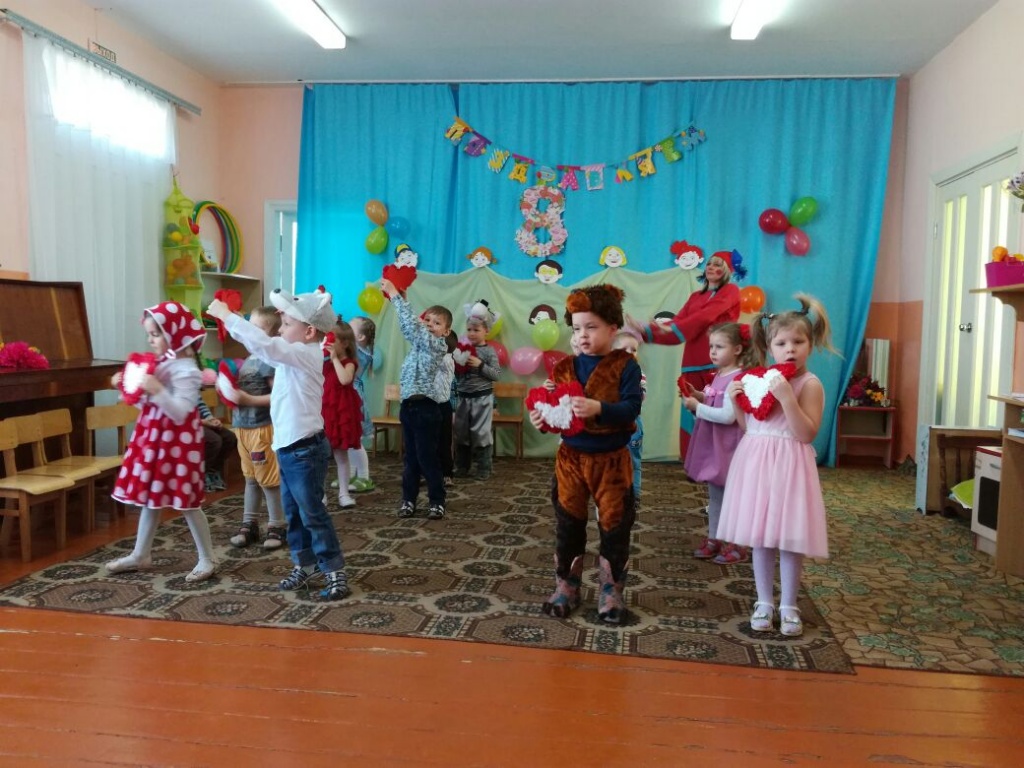 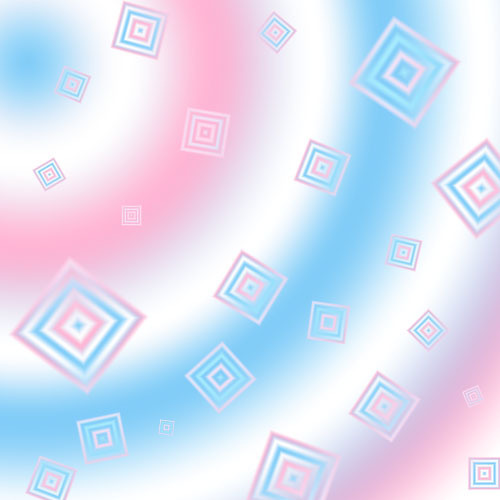 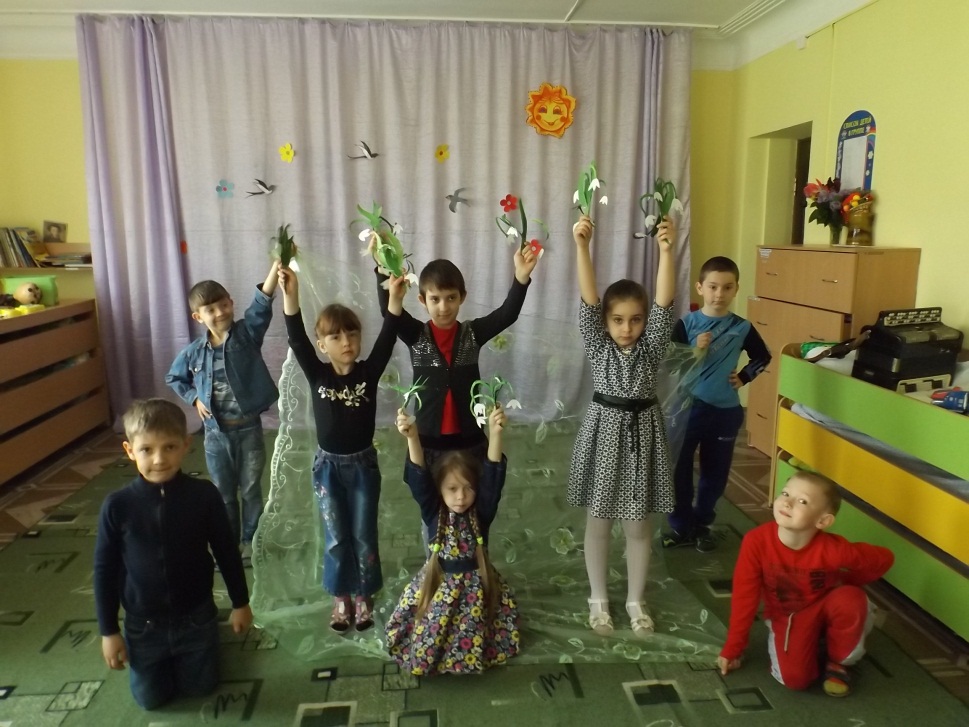 «ВЕСЕННИЙ ТАНЕЦ»
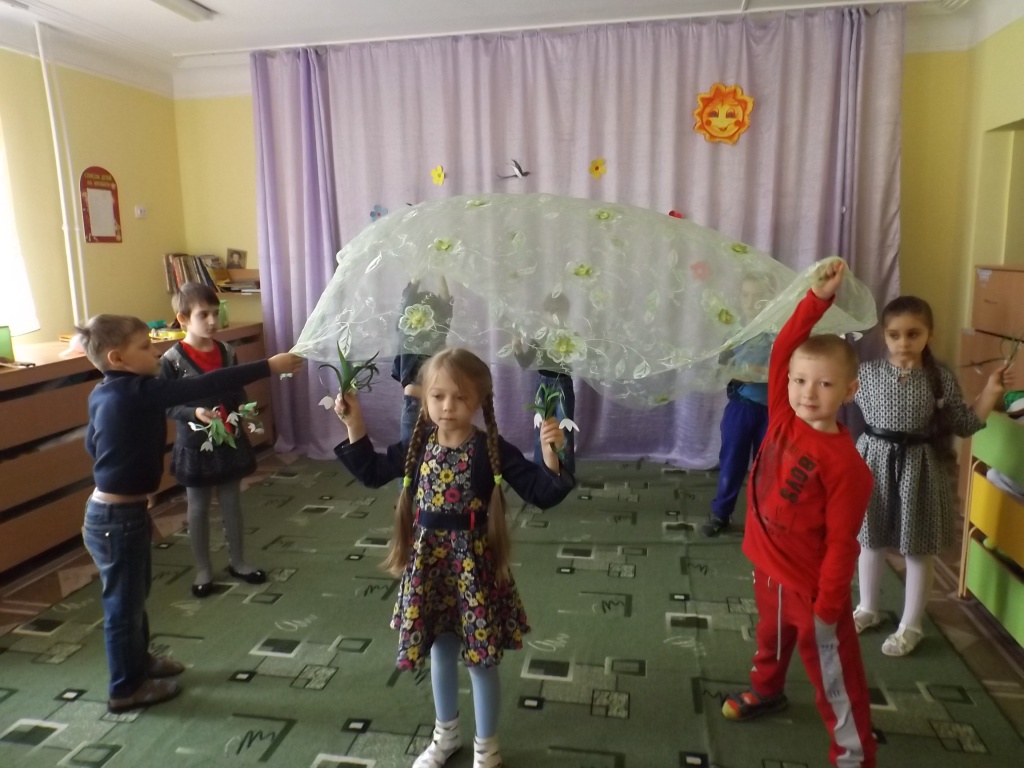 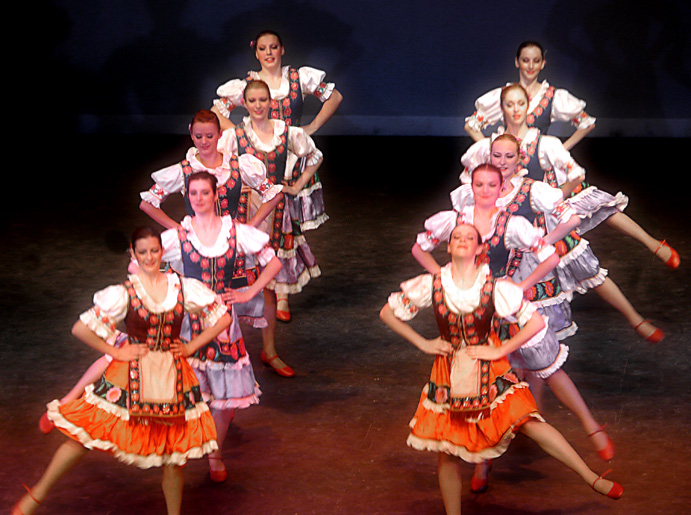 Результаты проекта:
У детей расширились представление о видах танцев
     Воспитанники научились  исполнять  танцевальные движения и соединять  их в 
      единый рисунок. 
На музыкальных занятиях дети познакомились  с  «Миром русского народного танца?
    Просмотрели видео ролики  «Русские хороводы» ансамбля «Берёзка»,    познакомились с выполнением
    танцевальных движений русского народного танца.
    На музыкальных занятиях дети разучили  танцы: «Морячка», «Полька»,
    , «Весёлая пляска», «Танец с сердечками», танец  «Бабка -  Ёжка»,
     «Танец с цветами».
Дети участвовали: в
    Утреннике «День защитника отечества в деревне «Как Баба Яга провожала Лешего в армию»; утреннике к 8 марта « Мама дорогая»; в концертной программе   в развлечении «В стране танца»
    На физкультурных занятиях  дети изучили  музыкально – ритмические композиции:
     «С флажками», «Путешествие», «Музыка и дети».     
    Родители активно участвовали  в  оформлении выставки «Мир танца»,
    «Мир танца глазами детей», в подготовке декораций для развлечения «В стране танцев»
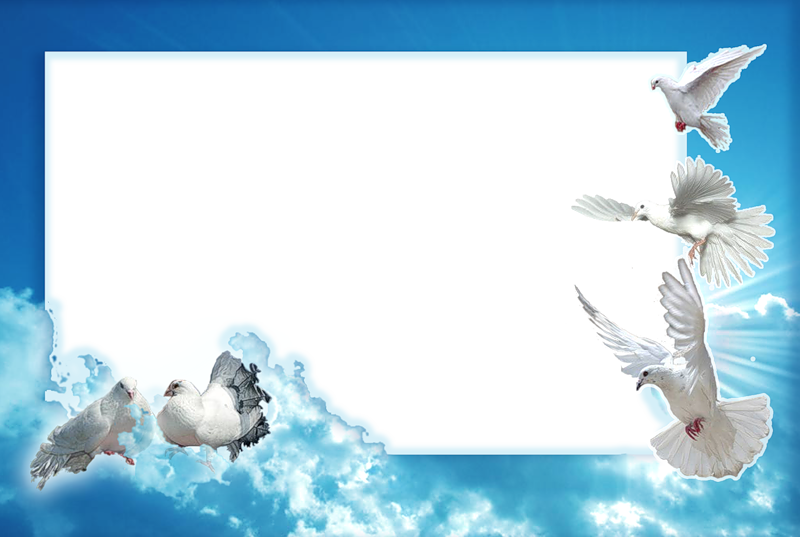 Диагностика по итогам проекта:
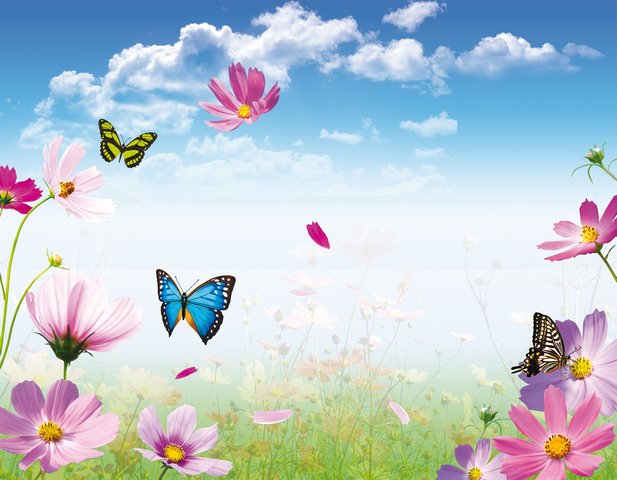 Сравнительная диаграмма:
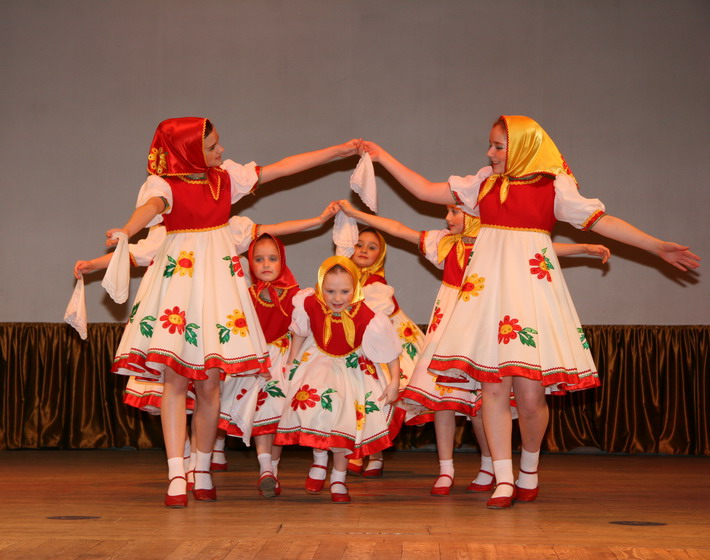 Спасибо за внимание!